CULTURAL CONFLICT
By: Neni Kurniawati, M.Hum.
Communication and Culture
Intercultural communication is communication between members of different cultures.

Communication process: differing perceptions, attitudes, and interpretations. 

Culture determine their member’s communication style
Interaction between groups
Humans are by nature social beings, forming groups out of shared interests and needs.

The interests and needs of groups interact and produce competition with other groups. 

Competition between groups is expressed as a political struggle/conflict 

Conflict occurs when behavioral differences are compounded by  cultural differences.
Conflict Theory
There are two broad categories of conflict theory:
	1. Pluralistic (liberal/conservative)
		conflicts emerge in response to particular 	situations or events that bring into sharp 	relief groups’ competition for social or 	economic advantage

	2. Radical (critical/Marxist)
		social conflict mainly in terms of struggle 	between social classes in the context of the 	structured inequalities of capitalists societies
Conflict Theory
Marx’ communist manifesto means of production determine the structure of society

Richard Quinney: All conflict is organized around capitalist versus the poor

Primary goal of capitalist is maintaining the power

The real power and authority is exclusive to the ruling class/group
Conflict theory
Thorsten Seilin:
	Culture conflict is a condition that occurs when the rules and norms of an individual’s culture conflict with the role demands of conventional society

Cultural conflict has to do with discrepant norms and values that derive from differing definitions of right and wrong.

Cultural  conflict said to bring about criminal behavior
Ethnocentrism
Judging another culture solely by the values and standards of one’s culture

Concern to language, behavior, customs, and religion

Define cultural identity

Ethnocentric individual believe that they are better than other individuals
Ethnocentrism
Examples:
	- European Imperialism

	- The Mandate of Heaven

	- Nazi Germany
Stereotype
A thought about specific types of individuals or certain ways of doing things, but that belief may or may not reflect reality.
Etymology: solid impression
Reflect expectations and beliefs about the characteristics of members of groups perceived as different from one’s own.
What people think of others.
Serve cognitive functions on an interpersonal  level and social functions on an intergroup level
Stereotype
common stimuli or socialization
The biggest stereotypes: racial. Sexual, and gender remarks
Common in various cultural media, e.g. Hollywood movies
	- Latin Americans: gang members, illegal immigrants, house maid, etc.
	- Nigger: ?
	- Chinese: ?
	- Russian: ?
Culture Stereotype
All white Americans are obese, lazy, dim-witted, friendly, generous, arrogant, etc
All Arabs and Muslims are terrorists
Italian and French people are the best lovers
All Jews are greedy
All Asians are good in math, business
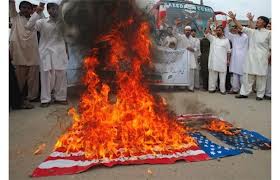 Prejudice
Represents the emotional response
The affective component of intergroup attitudes
People create stereotypes to justify ingroup actions towards outgroup.
Example:
	1. Justification or ignorance
	2. unwillingness to rethink one’s attitudes and behavior
	3. Preventing some people entering some fields or activities
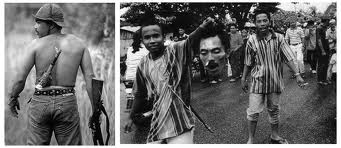 Discrimination
The behavioral component of prejudicial reactions
Refers to actions
E.g.: American to Nigger	- Chinese to Malay
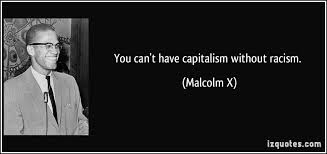 Chauvinism
an exaggerated, patriotism and a belligerent belief in national superiority and glory.
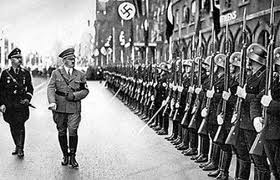